KN95 Protective Masks
Key Product Specs:
EUA Registered
Filter Efficiency >=95%
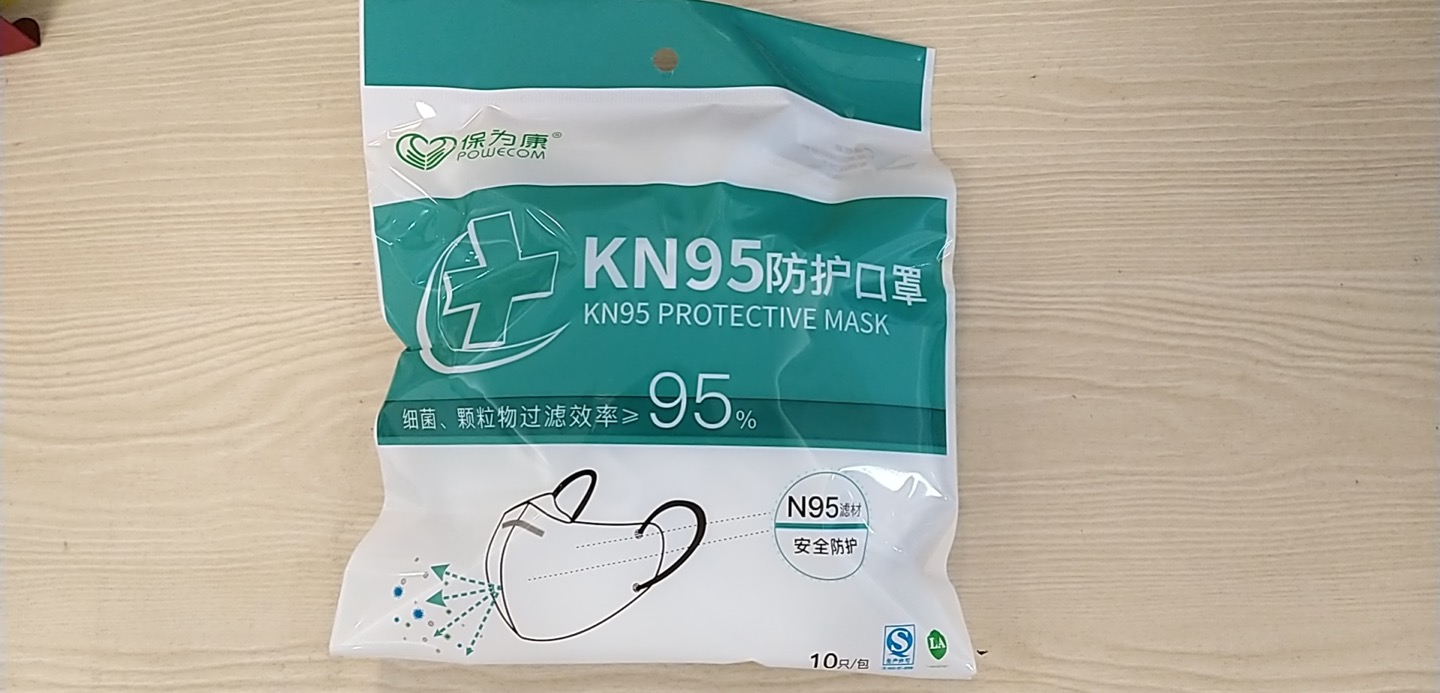 Product Display
Photo
Detail
Packing
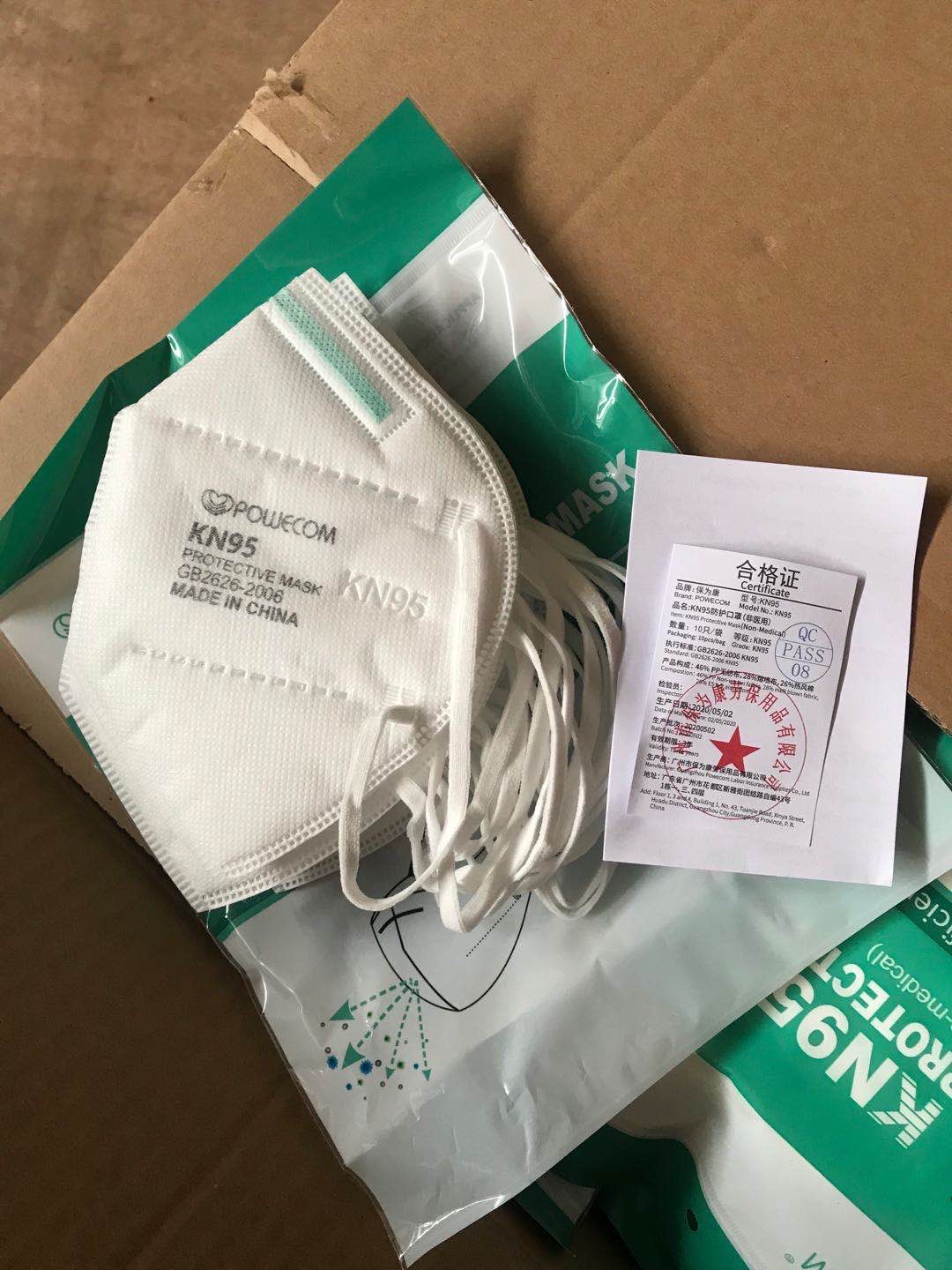 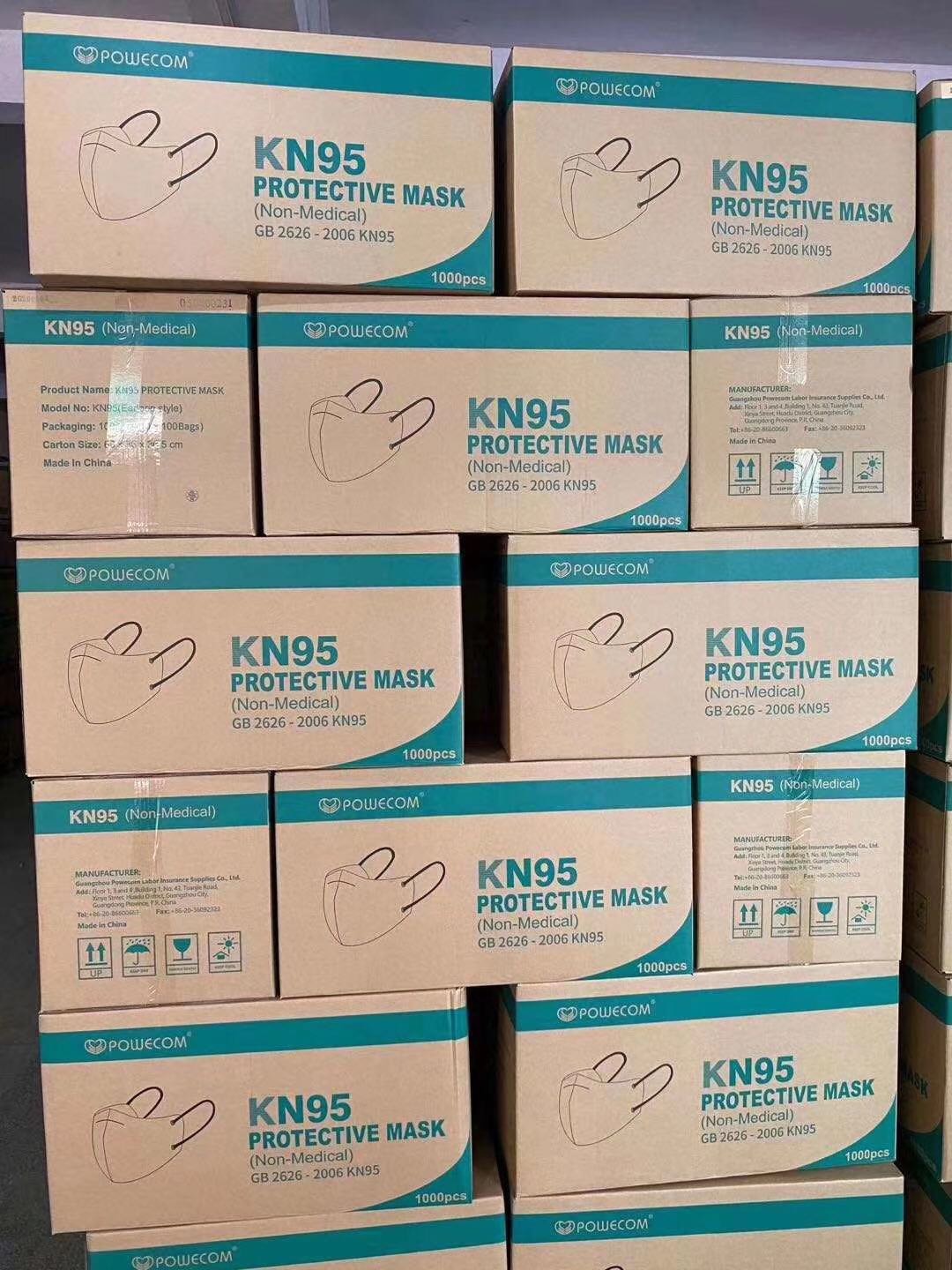 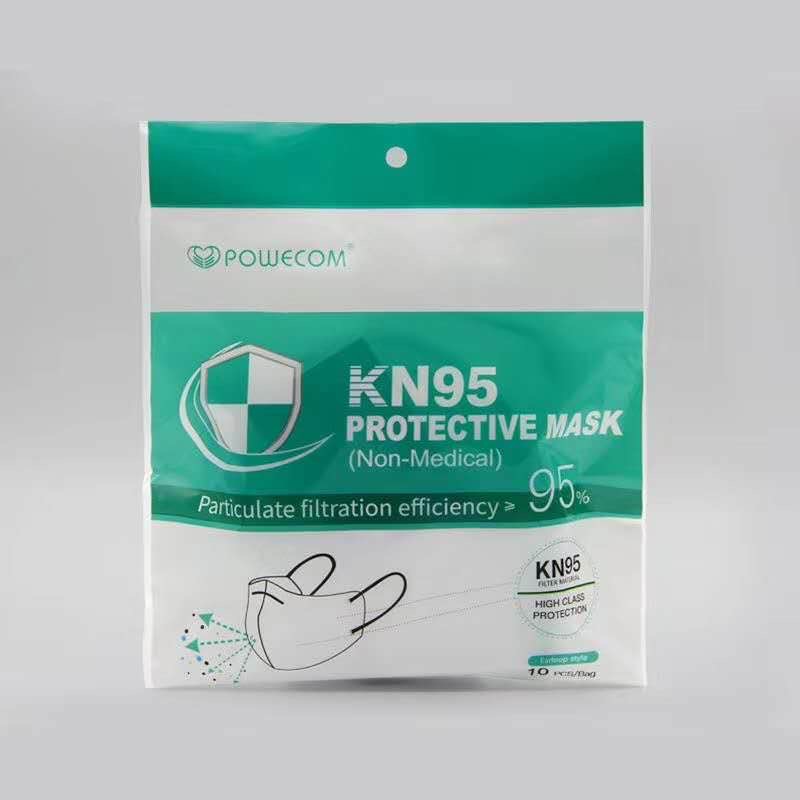 Business & Medical Licenses
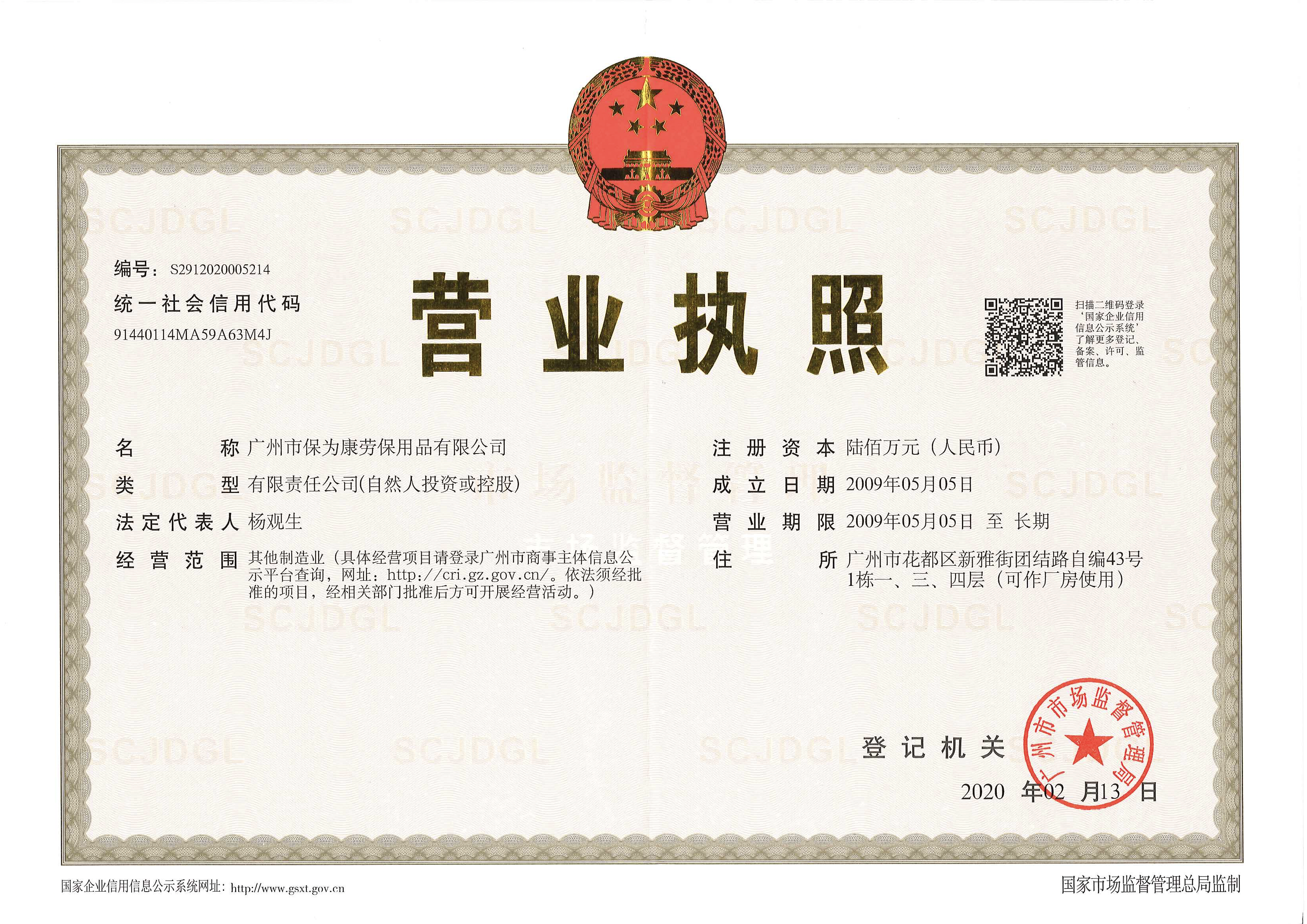 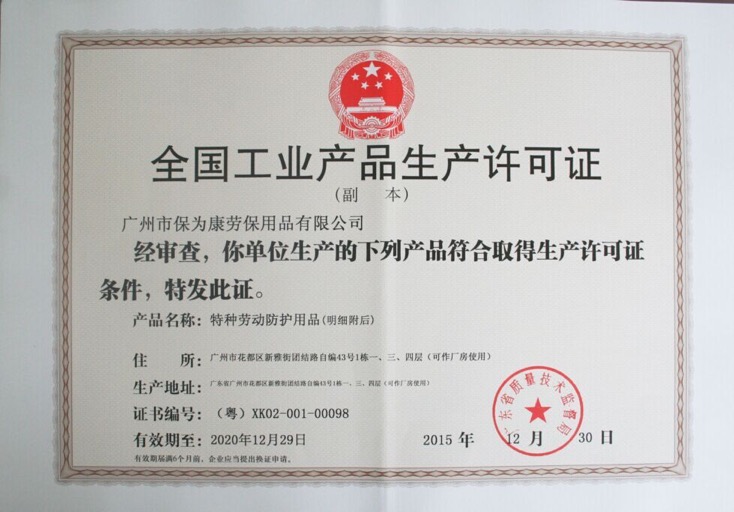 Company Info
Guangzhou Powecom Labor Insurance Supplies Co., Ltd founded in 2009, is a leader in functional masks and products enjoying a good reputation for quality. Powecom production bases are currently consisted of Powecom Factory #1 in Guangzhou and Powecom Factory #2 (branch) in   Pingxi Village.
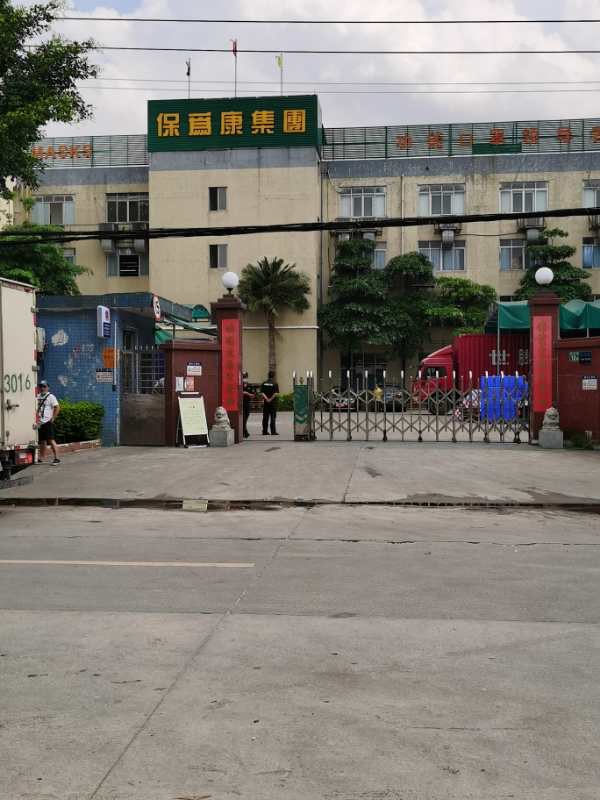 Test Report
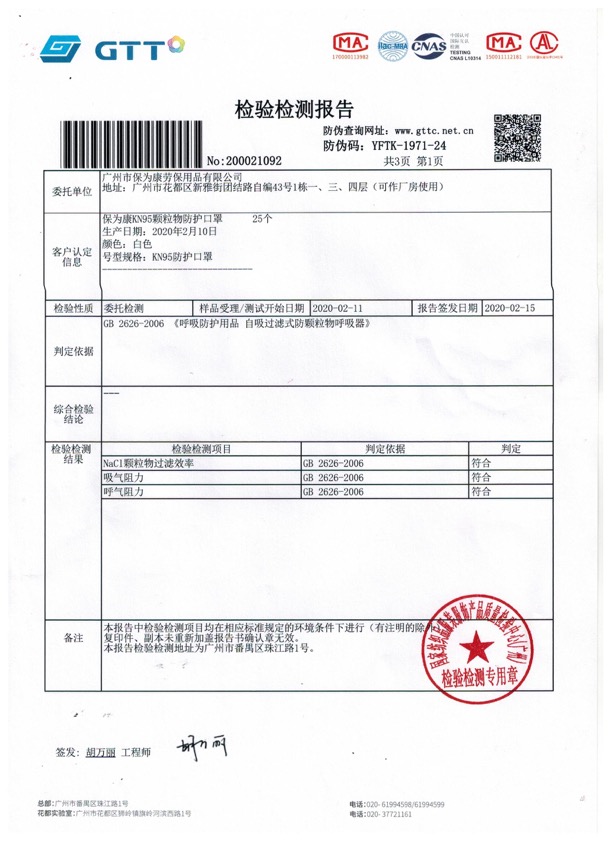 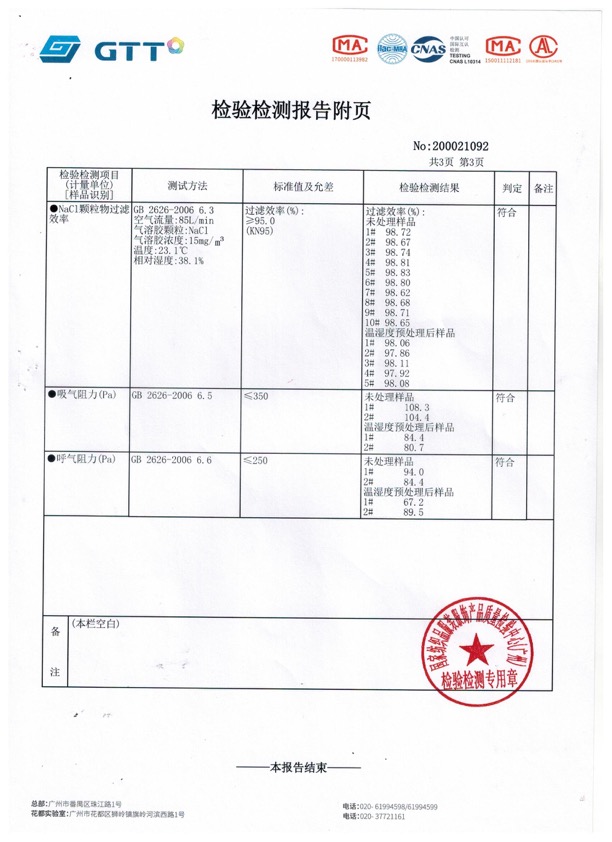 EUA Registration
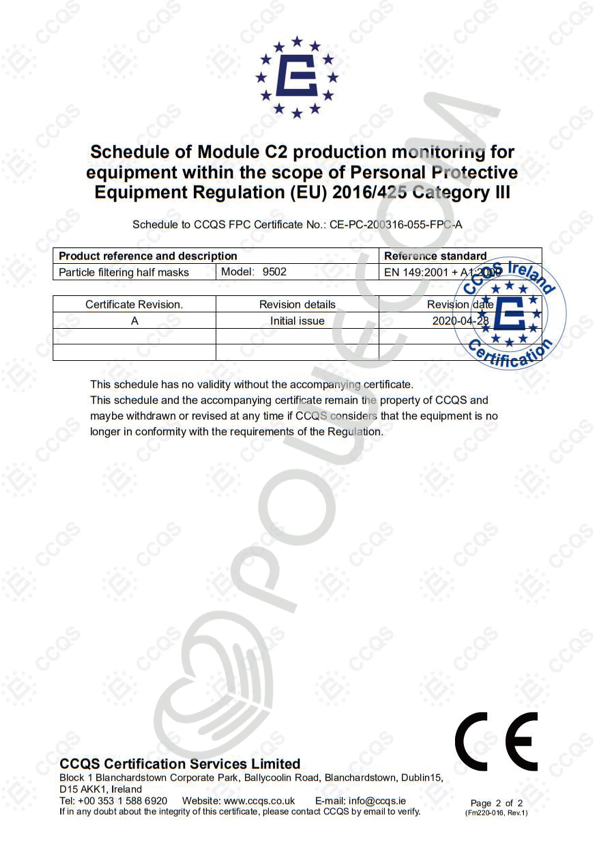 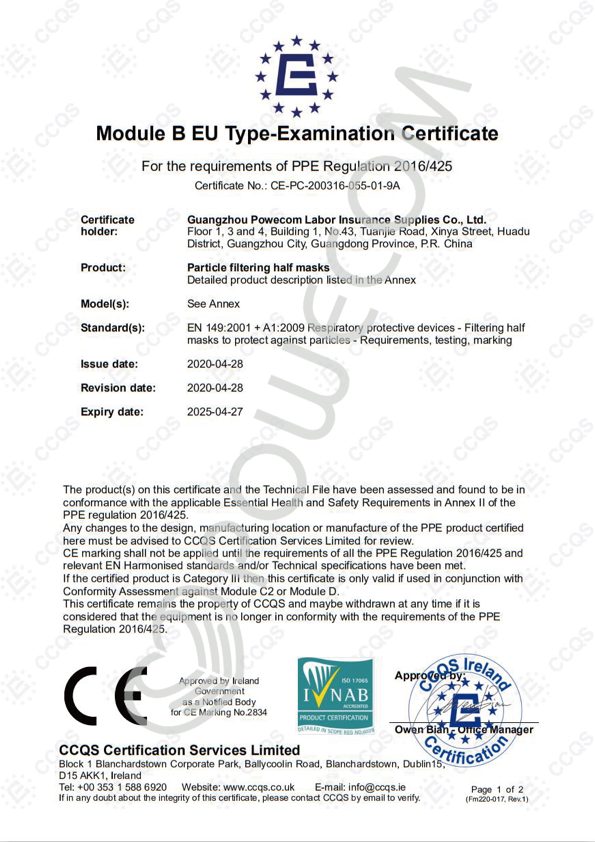 Product Package Info
10 pcs / bag
100 bags / Carton     (1000Pcs)
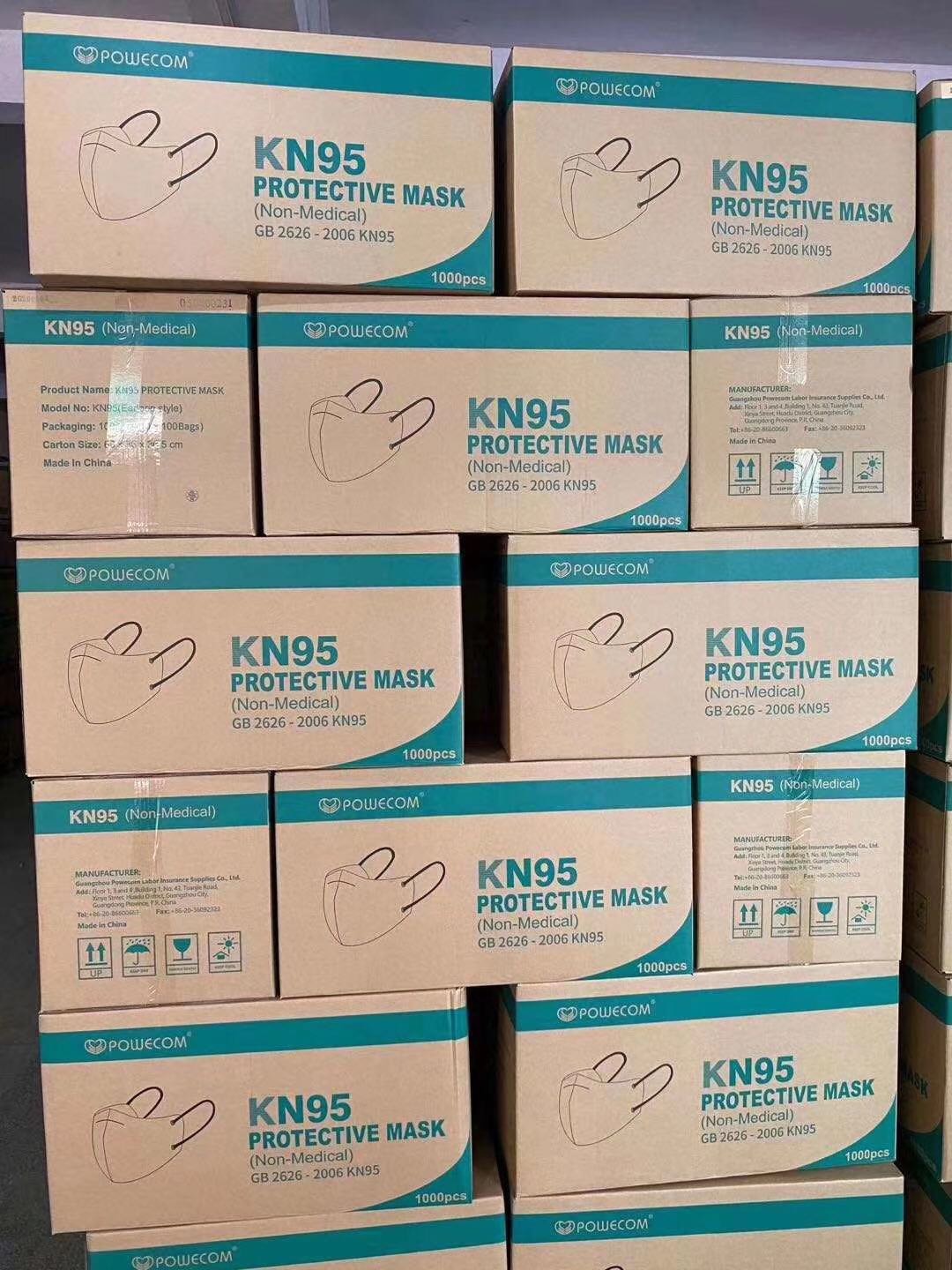 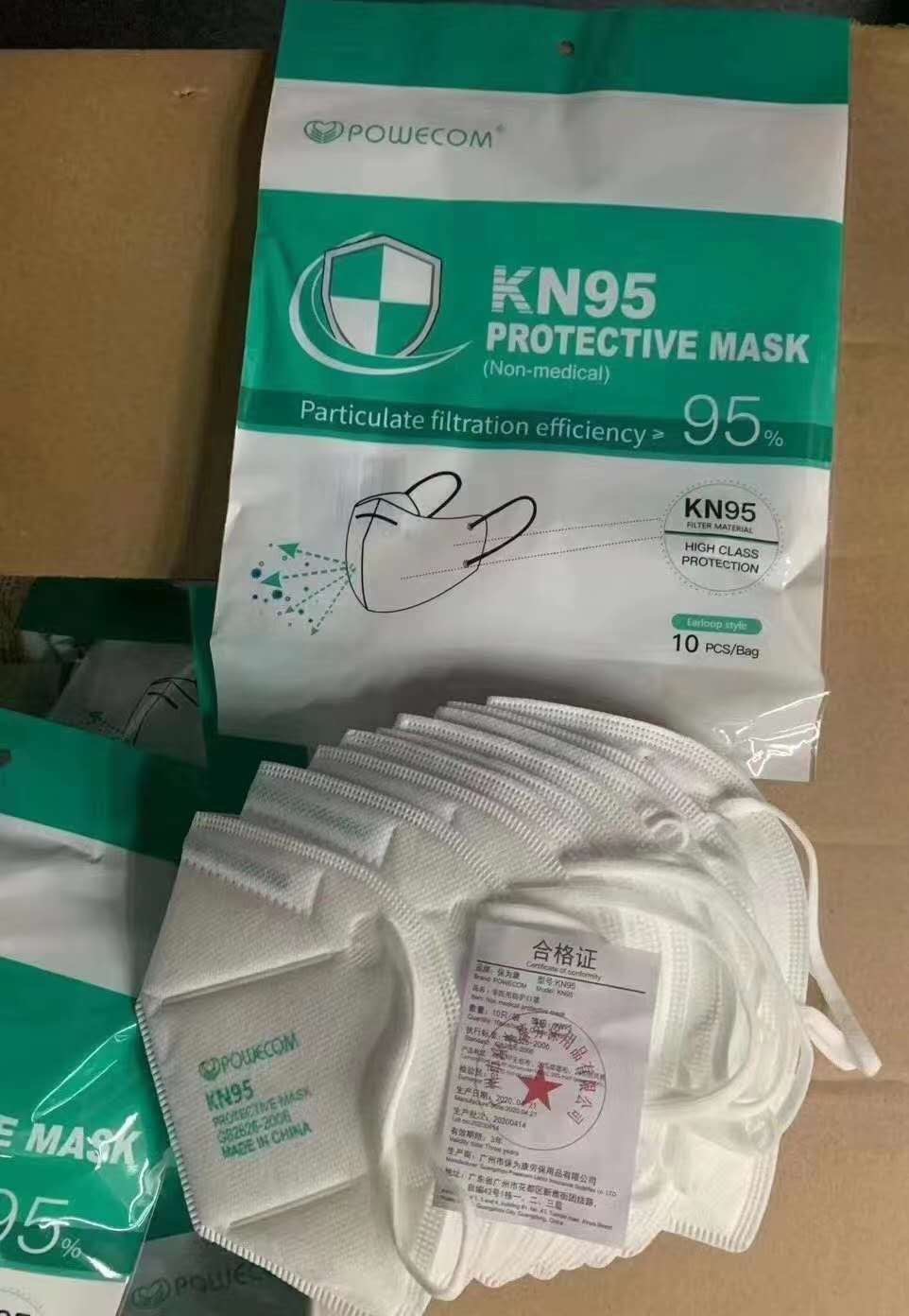 Size:   
Material: 
Color: white 
Weight:
10 pcs per bag, 100 bags per Carton
(1000pcs/carton)
Carton Dimension: 68*36*36.5 cm
G. W.: